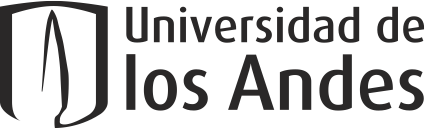 DISE-3330 / ELECTIVA C/ 1 . 2010
Hora y Lugar
Jueves de 2.30 – 5.25 pm,P101
Profesor
Catalina QUIJANO SILVA caquijan@uniandes.edu.co.
MONITORA: Rarme MAHAMUD rj.mahamud27@uniandes.edu.co  
Intensidad
3 Créditos
Dirigido a
Estudiantes de ambos énfasis que tengan interés en profundizar en el diseño de comunicación, conociendo y explorando nociones básicas de diseño como son el color y su objeto en la comunicación. No se requiere experiencia previa pero sí una disposición a aprender el color desde la historia, hasta la teoría y la percepción a través de la sensibilización.
Asignatura
Color y Comunicación 
Descripción del Curso
Entender la gran importancia del color como elemento para la comunicación. Se abarca desde la historia y su impacto cultural, al mismo tiempo su impacto insconsciente y sensible que afecta la percepción humana y su entendimiento. El fin es llenarse de herramientas para en diseño saber aplicarlos con un fin más allá de lo simplemente estético. Tras la observación y la práctica, se quiere entender la teoría que sostiene esta área infinita de comunicación. Se prentende enterder la teoría que
existe detrás para así llegar a soluciones verdaderas y que le apunten a
problemáticas presentes comunmente en el campo del diseño que dependen a su vez del medio elegido para transmitir la información.

Objetivos
Comprender el color a través de la historia y de la cultura
Explorar posibilidades de expresión, utilización y aplicación viendo al color como materia (pigmento) o como sensación (luz).
Entender la teoría del color, su simbología y significado y saberla comunicar en términos sencillos y a partir de una experiencia personal con este elemento de diseño.
Ver al color no como un elemento complementario sino como una base para la comunicación de ideas y de significados.
Metodologia
ENTREGABLES
Librillos de color + Libro Final (digital o impreso)
1-Primer 30%:
*Comenzar los Cuadernillos de Color aplicando la teoría vista en clase
2-Elaborar varias piezas gráficas para después tener las suficientes herramientas para proponer el diseño de un libro sobre “El Color” que reúna y contenga con un sello personal por parte del autor,:
el color a través de la cultura, la historia, la teoría y la aplicación. Todas tendrán una versión digital y sólo las aprobadas podrán ser impresas. Cada estudiante será responsable en su totalidad de la redacción de textos, propuesta estética y de imagen y edición del contenido final con previa verificación y aprobación de la propuesta.
Sistema de la Evaluación
El proceso de evaluación busca el seguimiento permamente del desarrollo de las habilidades y destrezas del estudiante, de su creatividad y comunicación en conjunto con la aprobación de los conceptos evidenciados en los diferentes ejercicios que se desarrollen durante el semestre. Asimismo la actitud referida a la puntualidad, compromiso, respeto, superación a dificultades, trabajo en equipo, asistencia, participación y motivación. Los trabajos se presentarán en la fecha indicada y sólo se aceptarán entregas tardías con una excusa justificada. La falta de asistencia al 20% de las clases causará la pérdida de la materia. No se permite el ingreso de personas ajenas al curso, el uso de celulares y/o el consumo de alimentos.
La nota de una sola evaluación no podrá superar el 35% del 100%.
El cierre de notas del primer corte es el 2 de octubre.
Plazo para retiro de materias 9 de octubre.
Semana de trabajo individual 5 al 9 de octubre. Para definir la nota final del semestre en la escala establecida dentro del reglamento de la universidad, artículo No.39, se harán aproximaciones de la siguiente manera:
           Nota obtenida                     Aproxima a
0.00 - 1.75 	      1.5 1.76 - 2.25 	      2.0 2.26 - 2.99 	      2.5 3.00 - 3.25	      3.0 3.26 - 3.75 	      3.5 3.76 - 4.25 	      4.0 4.26 - 4.75 	      4.5 4.76 - 5.00	      5.0
Primer corte
*Elaboración de los  Cuadernillos de Color 
[Colores vistos hasta el día del primer corte]             20%
Control de Teoría vista en Clase                            10%                                                    
------------------------------------------                       30%
	
Segundo corte
Cuadernillos de Color Restantes y Mejorados             20%
Entrega de Brief + Machote Libro Final                     20%
-----------------------------------------                       40%
Libro                             	                       30%

------------------------------------------                      100%
Reglas generales de Clase
*La principal regla es el respeto: Por sus demás compañeros de trabajo, por la materia y por las personas para las cuales estarán diseñando y proponiendo nuevas ideas. Esto es una gran muestra de madurez, compromiso y responsabilidad con lo que se hace y lo que se quiere proyectar de sí mismos.
*Todo trabajo con fecha de entrega será evaluado y hará parte de un porcentaje de la nota. El trabajo es obligatorio y sólo se aceptan excusas médicas o eventualidades grandes a nivel familiar justificadas ante la no presentación de éstos.
*Se exige la puntualidad de inicio y terminación de la clase. Salirse implica la ausencia a clase.
*El celular no está permitido, al igual que comer en clase. Será causa de solicitar abandonar por completo la clase.
*Se hará énfasis en los derechos de autor y en la importancia de la correcta forma de investigar y de presentar los proyectos.

Materiales y Recursos
Estos serán solicitados con una clase de anterioridad si se van a realizar actividades en clase y serán indicados para el momento de la entrega. Se enfatizará en la importancia del medio ambiente, de recursos sostenibles y los términos de impresión de proyectos serán verificados con anterioridad para evaluar su pertinencia sin exagerar en gastos de impresión y papel.
Cualquier gran proyecto tendrá también se comenzará a mirar desde el punto de vista de buen uso del presupuesto para poner en un contexto real la solución de los problemas.
.
Bibliografia y Referencias
Reirut Michael, Helfand Jessica y otros. Fundamentos del Diseño Gráfico. Ediciones Infinito. Buenos Aires, 1999.
Gombrich E.H. Los Usos de las imágenes. Fondo Cultural Económico de México, 1999.
Pastoureau Michel. Le Petit Livre des Couleurs. Éditions du Panamá, 2005
Pastoureau Michel. Bleu. Histoire d’une Couleur, Éditions du Seuil, 2006.
Pastoureau Michel. Black. The History of a Color, Edtions du Seuil, 2006
Kandinsky, Wassily. Punto y Línea sobre el Plano. Paidós, 1996
Kandinsky Wassily. De lo Espiritual en el Arte. Barral Editores, 1982.
Zhang Yimou. Hero, Miramax Home Entertainment, 2002.
Cronograma
ESTUDIO DE LOS COLORES EN LA COMUNICACIÓN Y LA CULTURA
Primer color: AZUL. Asignación de la tarea1
2. Segundo Color: ROJO. Asignación de la tarea2 
3. Tercer Color: BLANCO. Asignación de la tarea3 
4.Cuarto Color: VERDE. Anuncio del Examen
5.Quinto Color: AMARILLO
6.Sexto Color: NEGRO
7.Otros Colores: Los SEMI-COLORES
**habrá un control de lectura sorpresa calificado, que entrará en el primer corte junto con los primeros cuadernillos de color**

ESTUDIO DE LOS COLORES LUZ
Clase de Luz y Encuadres en Fotografía. Asignación tarea Luz- Audiovisual.

ESTUDIO DE LOS COLORES PIGMENTO
Taller con Rita Miranda

CLASES SOBRE EL LIBRO-OBJETO // REQUISITOS BRIEF TRABAJO FINAL – RELACIÓN CON LA TEORÍA VISTA EN CLASE
Elaboración de Brief y Machote

ÚLTIMO DÍA DE CLASES Entrega Final